ROZPOUŠTĚDLA
ROZPOUŠTĚDLO 

  označení pro látku se schopností rozpouštět látky (rovnoměrně v sobě rozptýlit  
   částice jiných látek) za vzniku homogenní směsi - roztoku 
  má jednotné chemické a fyzikální vlastnosti v celém svém objemu
  hlavním úkolem rozpouštědla je převést filmotvornou složku do roztoku
  v každém roztoku existují dvě složky: rozpouštědlo a rozpouštěná látka 
  rozpouštědlem je nazývána každá látka, která je schopna rozpouštět jinou látku
voda
 organická rozpouštědla mísitelná s vodou
 organická rozpouštědla nemísitelná s vodou (nevodná rozpouštědla)
 směsné rozpouštědlové systémy
Voda
  nejběžnější polární rozpouštědlo
  dobré hydratační vlastnosti
  silné interakce mezi molekulami - vodíkové můstky
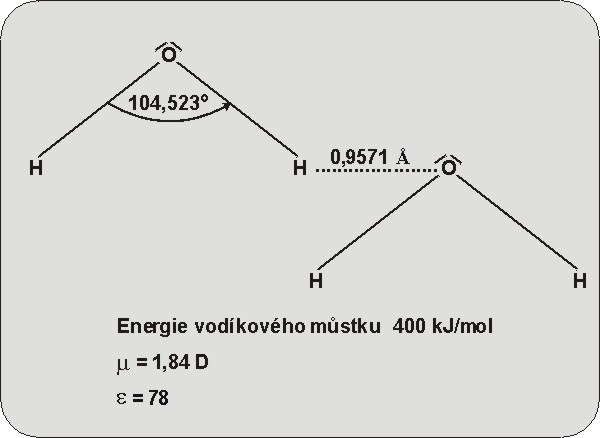 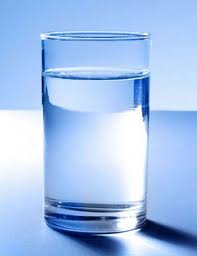 Nevodná rozpouštědla

  protická (alkoholy, kapalný amoniak, aj.)

  aprotická polární (DMSO, DMFA, MeCN aj.)

  aprotická nepolární (alkany, aromáty, apod.)
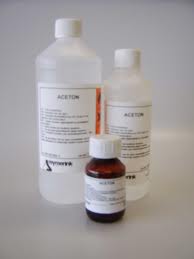 Směsná rozpouštědla

  používají se relativně často pro zvýšení rozpustnosti buď iontové  
   sloučeniny nebo reagentu

  převládá vliv jednoho nebo druhého rozpouštědla

  u ideálního chování směsi se často setkáváme s aditivním 
   účinkem vlastnosti

  neideální chování směsi se projevuje v synergickém nebo   
   antagonistickém působení
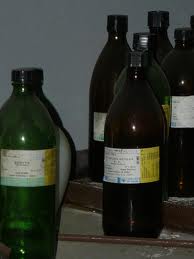 POLARITA ROZPOUŠTĚDEL
fyzikální konstanty vypovídající o polaritě rozpouštědel:       dipólový moment m a dielektrická konstanta e (nebo D)
Dipólový moment
parametr charakterizující polární vazbu heteronukleárních molekul (vykazují  
 elektrický dipól)

 platí vztah 
			m =  . l 

kde  je zlomkový náboj na atomech (kladný nebo záporný), l je délka vazby. 

u polyatomických molekul je dipólový moment vektorovým součtem dipólových  
momentů všech vazeb v molekule 

polární molekuly se stálým dipólovým momentem tvoří permanentní dipól
Dielektrická konstanta (relativní permitivita)
látková konstanta, která vyjadřuje, kolikrát se elektrická síla zmenší v případě, 
   že tělesa s elektrickým nábojem jsou místo ve vakuu umístěna v látkovém prostředí 
  závislá na tvaru, orientaci a koncentraci molekul dané látky
Dipólové momenty a dielektrické konstanty některých jednoduchých rozpouštědel
Z velkého počtu organických rozpouštědel pouze některá našla použití při konzervování a restaurování uměleckých cenností.
Rozpouštědla se používají:

 k sejmutí znečištěných povrchových vrstev ze sbírkových  předmětů 

 k přípravě laků pro nanesení na povrch konzervovaného nebo restaurovaného  
  předmětu

 jako součást lepidel

 k přípravě roztoků určených k impregnaci pórovitých systémů

 k obecným účelům rozpouštění látek pro nejrůznější účely
VLASTNOSTI ROZPOUŠTĚDEL, 
které rozhodují o použití v konzervátorsko-restaurátorské praxi
polarita rozpouštědla
  teplota varu
  teplota tání
  hustota
  viskozita
  relativní rychlost odpařování
  hořlavost
  toxicita
  dostupnost a cena
Pozn.1 : rozpouštědlo byl mělo být vůči konzervovanému nebo restaurovanému předmětu chemicky inertní. 

Pozn 2: Pro určení rozpouštěcí schopnosti rozpouštědel lze využít praktického principu „podobné se rozpouští v podobném“.
Relativní rychlost vypařování
Nutné znát pro určení doby, po kterou má být předmět ve styku
s rozpouštědlem, tj. určení času jeho odpařování z povrchových vrstev 

Metoda určování tohoto ukazatele:
srovnání doby vypařování diethyletheru (nejtěkavějšího rozpouštědla)    s dobou vypařování srovnávaného rozpouštědla 
obvykle se ke srovnání bere po 5 ml obou rozpouštědel, které se nanesou na filtrační papír a měří se doba, za kterou se rozpouštědla odpaří 
tento ukazatel umožňuje vybrat optimální variantu působení rozpouštědla na materiál restaurovaného objektu
Toxicita rozpouštědla
Toxicitu (výstražný symbol T+, T) rozpouštědel charakterizuje mezní přípustná koncentrace (MPK) v pracovní zóně provozních místností při krátkodobé expozici pracovníka a informace o ní je jedna z nejdůležitějších, kterou musí pracovník s rozpouštědlem znát. 
Kompletní informace o vlastnostech rozpouštědla lze získat nejlépe z bezpečnostního listu (BL). 
Vysoce toxickým rozpouštědlům je lépe se zcela vyhnout, je třeba dát si pozor na konzervátorsko-restaurátorskou praxi, neboť použití mnoha rozpouštědel je zcela zakázáno. 
Toxikologické informace z BL je také třeba umět správně vyhodnotit.
Hořlavost rozpouštědla
Na hořlavost rozpouštědel se lze usoudit na základě teploty vzplanutí, což je teplota, při které mohou páry na povrchu látky vzplanout v přítomnosti zápalného zdroje. 
Je zapotřebí vědět, že hořlaviny dělíme do 4 tříd. 
Nejnebezpečnější jsou  samozřejmě hořlaviny 1. třídy s bodem vzplanutí 0 °C např. diethylether, sirouhlík, aceton apod.). 
Informace o hořlavých vlastnostech látek, mezích výbušnosti jejich par, způsobech jejich zneškodňování apod. lze opět vyčíst z BL.
PŘÍPRAVA ROZTOKŮ POLYMERNÍCH LÁTEK
Při přípravě roztoků polymerů je třeba věnovat výběru rozpouštědla s ohledem na vysokomolekulární sloučeninu značnou pozornost. Pro rozpuštění polymerů existují „dobrá“ a „špatná“ rozpouštědla. 

„Dobré“ rozpouštědlo tvoří s polymerem v určeném rozsahu koncentrací homogenní systém.

„Špatné“ rozpouštědlo tvoří pravý roztok jen v úzkém intervalu koncentrací, jinak dochází k vytvoření dvoufázového systému. 
Rozpouštědla s vysokou rozpouštěcí schopností mnohých polymerů se nazývají aktivní rozpouštědla.

Roztoky polymerů je možné často ředit rozpouštědlem, které samo daný polymer nerozpouští - ředidla - snižují viskozitu roztoku. 

Účinnost ředidla se hodnotí zřeďovacím číslem (faktorem zředění), což představuje takové množství ředidla, které je možno přidat do roztoku polymeru, aniž by došlo ke srážení vysokomolekulární látky.
POUŽITÍ ROZPOUŠTĚDEL
Odstraňování znečištění ze sbírkových předmětů z různých materiálů:

Stupeň účinku rozpouštědel na dílo je dán zpravidla zkušenostmi a zkouškami konzervátorů a restaurátorů.
Rozpouštědla pro odstranění znečištění maleb
Rozpouštědla pro odstranění znečištěných vrstev z kamenné skulptury
Při odstraňování jednotlivých znečištěných vrstev se používají roztoky polymerů, které vytvářejí na povrchu film. 

Nejprve probíhá změkčení nečistot a jejich sorpce vzniklým filmem, který se snadno z předmětu sejme. 

Roztoky polymerů obsahují často glycerin, ethylenglykol a polyethylenoxidy ve funkci antiadheziva a plastifikátoru.
Rozpouštědla pro odstranění znečištění lakem
Pro odstraňování lakových vrstev a skvrn z dřevěných uměleckých děl se používají různá rozpouštědla, nejčastěji ethanol, terpentýnová silice a lakový benzin. 

Pro účely konzervování se na sbírkové předměty z různých materiálů nanáší laková vrstva. 

Laky se zhotovují z polymerů, které se při konzervování a restaurování předmětů nejčastěji používají – polybutylmethakrylát (PBMA) a  polyvinylbutyral (PVB). 

Lakové vrstvy těchto polymerů ochraňují díla před jejich poškozením. 

Jako rozpouštědla se používají aceton, methylethylketon, ethanol, ethylacetát a butylacetát.
Směsi rozpouštědel 

Jejich použití je dáno mnohdy empiricky

Samotná čistá rozpouštěla jsou někdy neúčinná, a proto se stává nutností používat směsi rozpouštědel 

Kromě směsí, namíchaných pro restaurátorské účely chemiky konzervátory nebo restaurátory, se mnohdy používají již hotové, průmyslem vyráběné, mnohokomponentní směsová rozpouštědla a odstraňovače starých nátěrů 

V těchto směsích se vyskytují aktivní rozpouštědla, z nichž mnohá jsou značně toxická, a proto práce s nimi vyžaduje speciální podmínky
Roztoky pro snímání vrstev